An Analysis of Expenditures on Military, Healthcare & Education
By Patrick Junghenn
GDP 2013-2018
The chart on the previous slide displays the 2013-2018 Gross Domestic Product of the countries under analysis.
The United States has the largest GDP, by far.
The GDP of the United States has been steadily increasing.
Saudi Arabia has the smallest GDP.
GDP Per Capita 2013-2018
The previous slide shows the GDP per capita of the countries under analysis. The United States has the largest GDP per capita.
•The GDP per capita of the United States has been steadily increasing.
•India has the smallest GDP per capita.
Percentage of GDP Spent on The Military
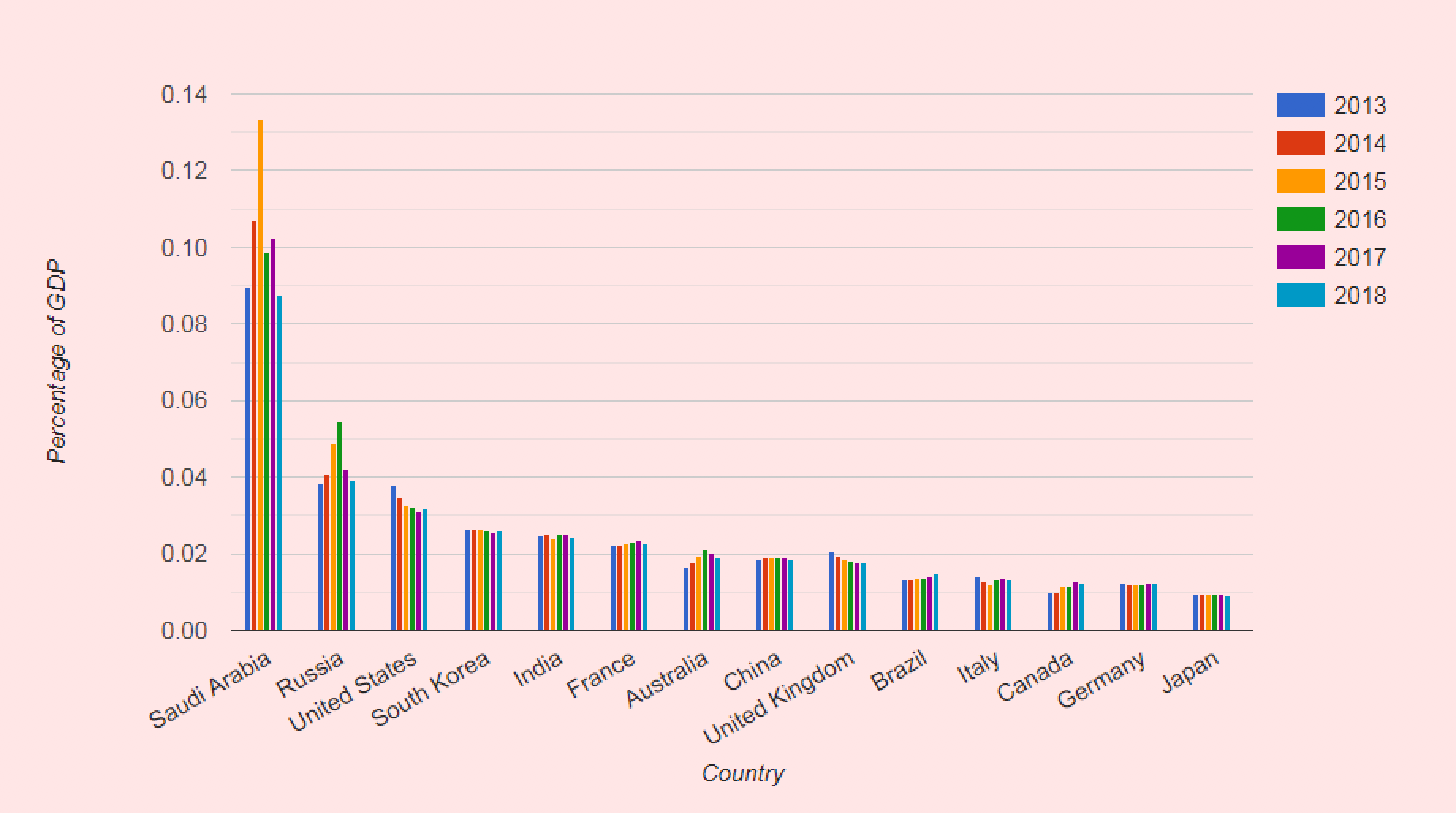 The previous chart displays military expenditure as a percentage of GDP. Saudi Arabia is the leader in military spending per capita.
•The second-largest military spender, as a percentage of GDP, is Russia. However, their spending is still only about half of Saudi Arabia’s expenditure.
•The United States ranks third in military spending as a percentage of GDP. Its military spending, as a percentage of GDP, is similar to Russia’s military spending.
Military Expenditure Per Capita V.S. GDP Per Capita
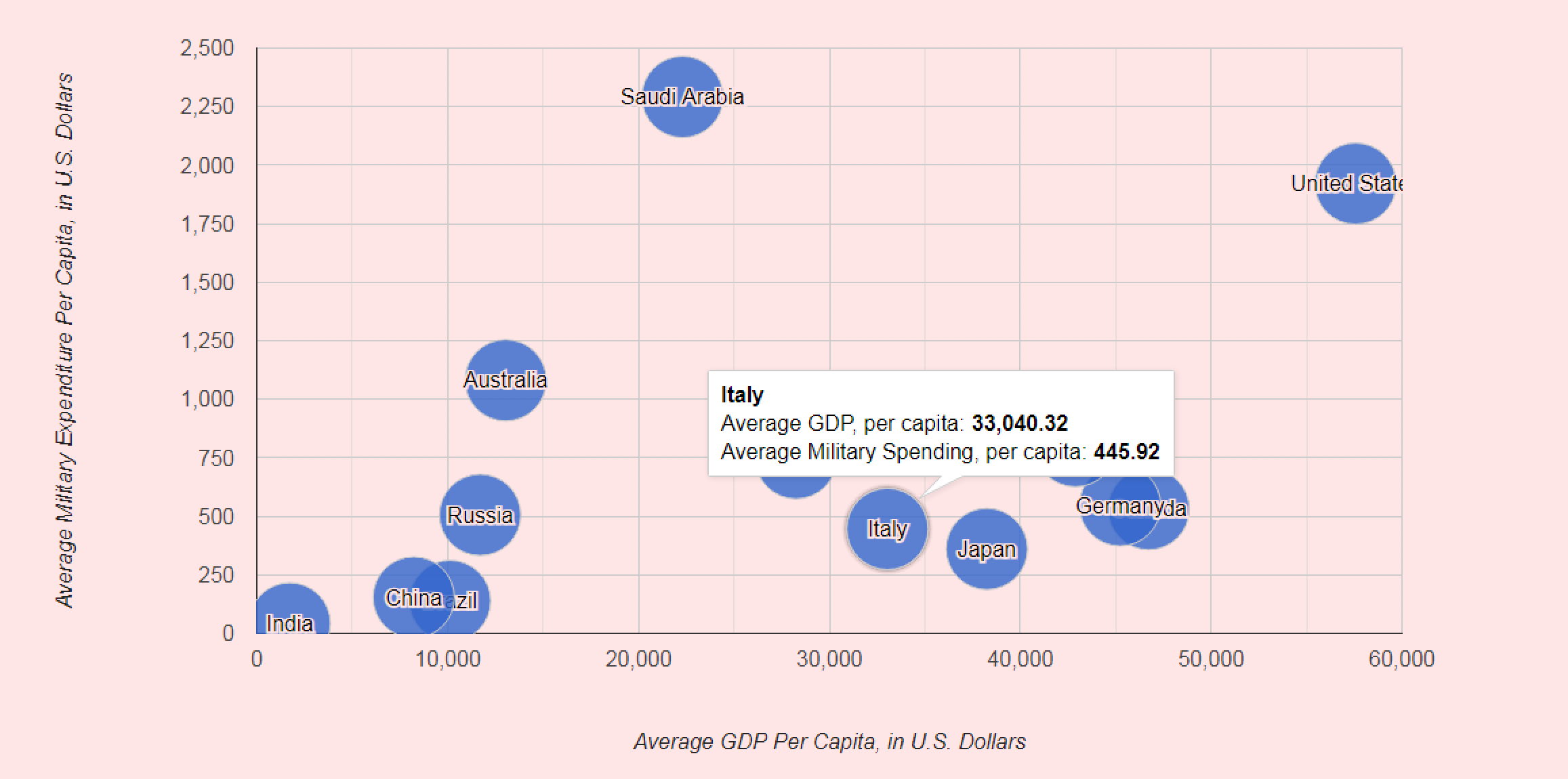 The previous slide shows the relationship between military spending per capita and GDP per capita. 
•Saudi Arabia has an extremely high military spending per capita than GDP per capita.
•The United States has a high GDP per capita compared to other countries. The United States spends much less on its military per capita than Saudi Arabia. However, The United States still spends much more than the other counties included in this analysis.
Percentage of GDP Spent on Healthcare
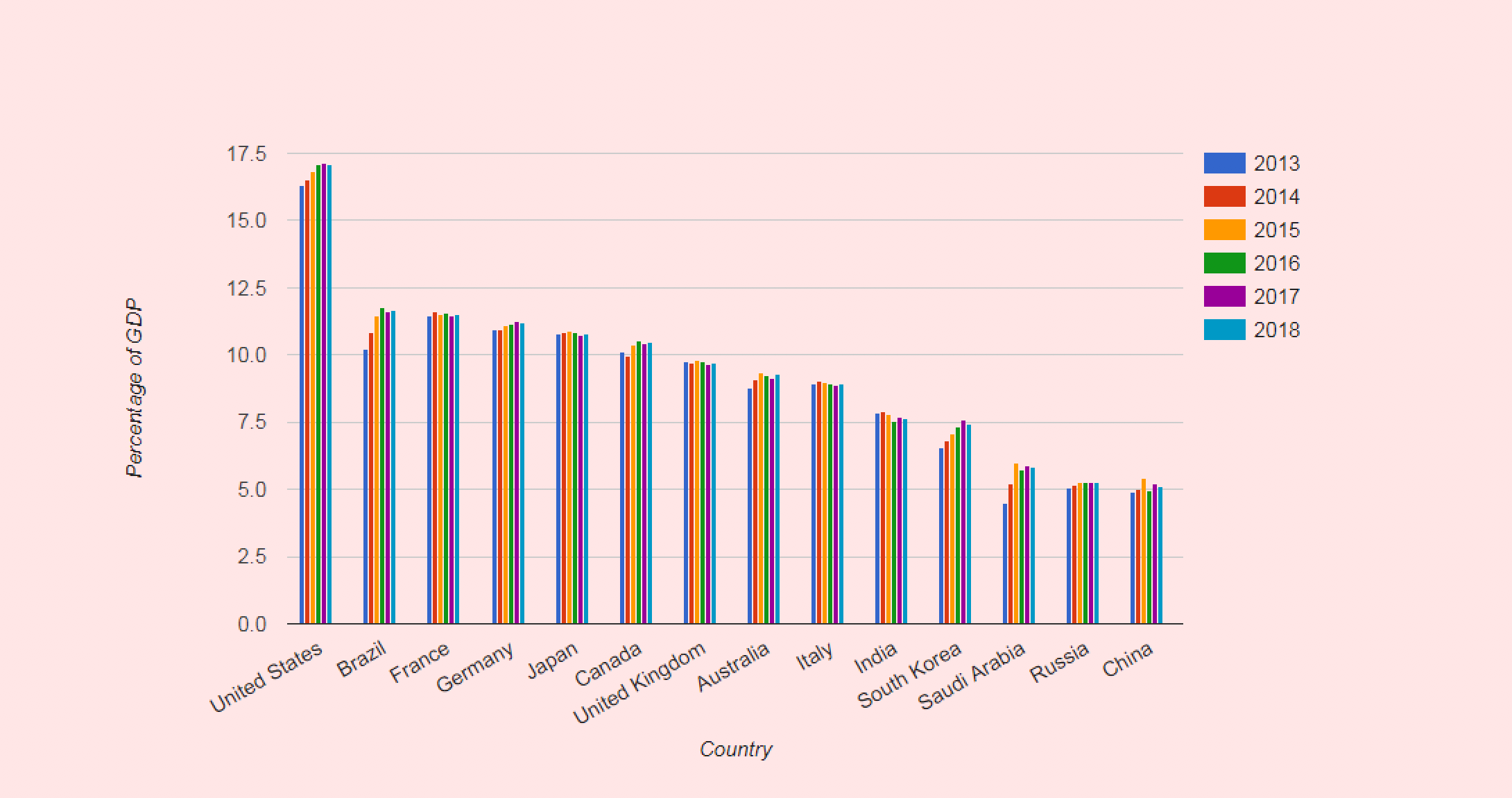 •The previous slide shows how much a country spends on healthcare, as a percentage of their countries GDP.
•The United States spends the most on healthcare as a percentage of its GDP.
•Brazil is second in healthcare spending as a percentage of its GDP.
•The percentage of GDP spent on healthcare is growing most steady in the United States
Healthcare Expenditure Per Capita
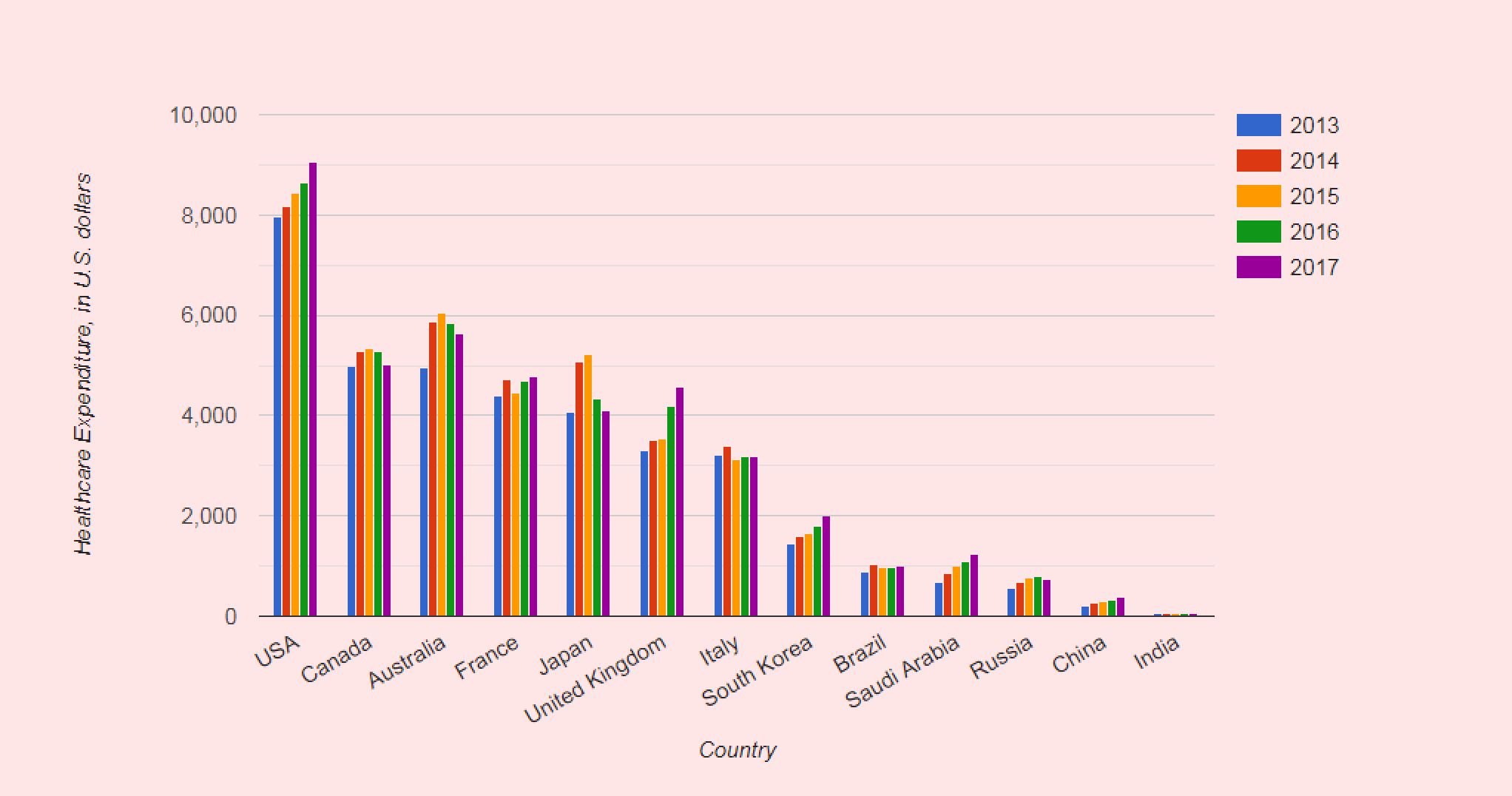 •The following slide shows the amount a country spends on healthcare per capita. 
•The United States spends much more on healthcare per capita than any of the other countries included in this analysis.
•Canada is the second-largest spender on healthcare per capita.
•The country with the fastest healthcare spending per capita is The United States.
Education Expenditure Per capita V.S. GDP Per Capita
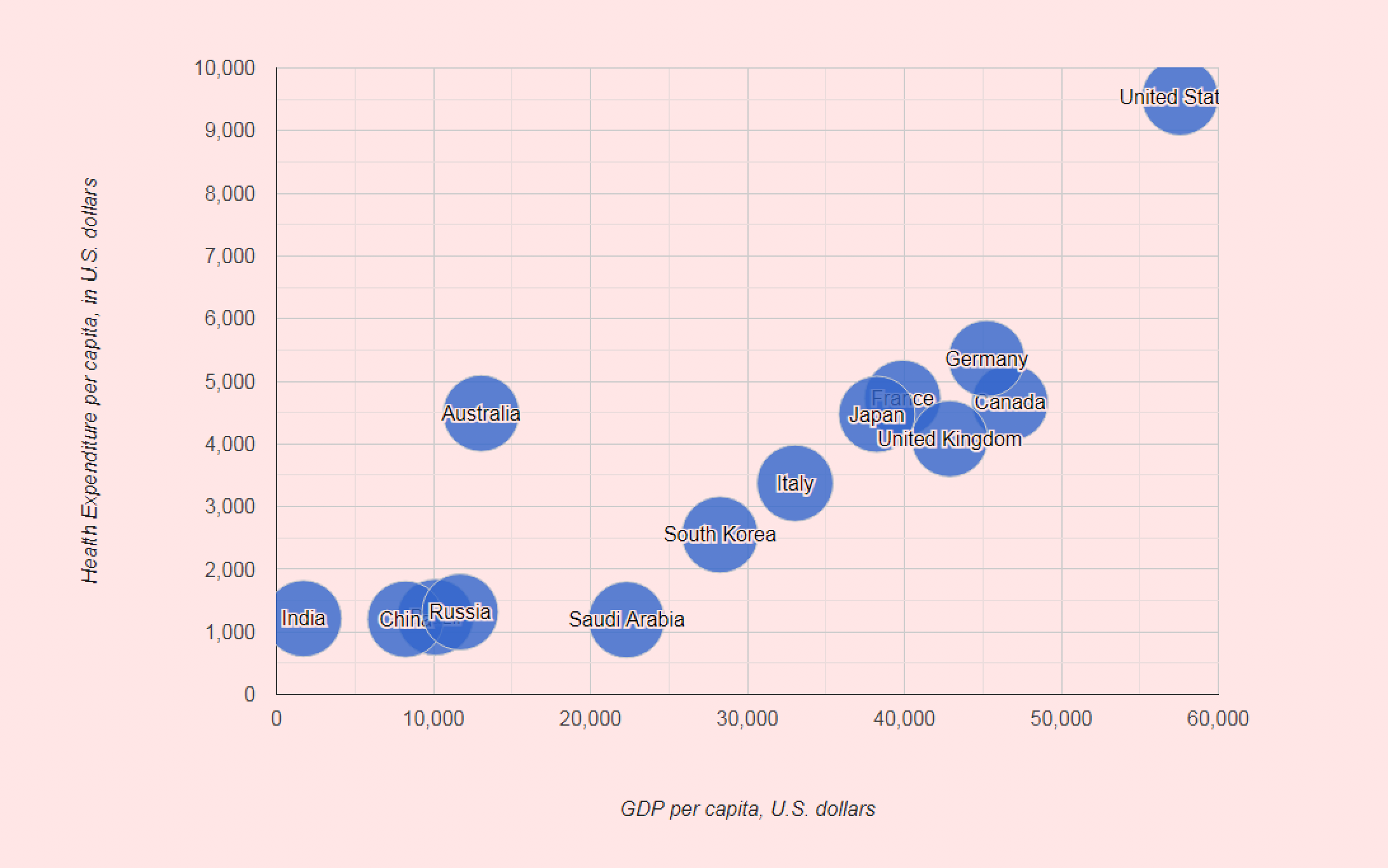 •The previous slide shows the relationship between healthcare expenditure per capita and GDP per capita. The United States spends much more on healthcare per capita, however, it also has the largest GDP per capita.
•European nations are closest to the center region of the plot. This indicates a relatively high healthcare expenditure per capita to its medium GDP per capita.
Education Expenditure as a Percentage of GDP
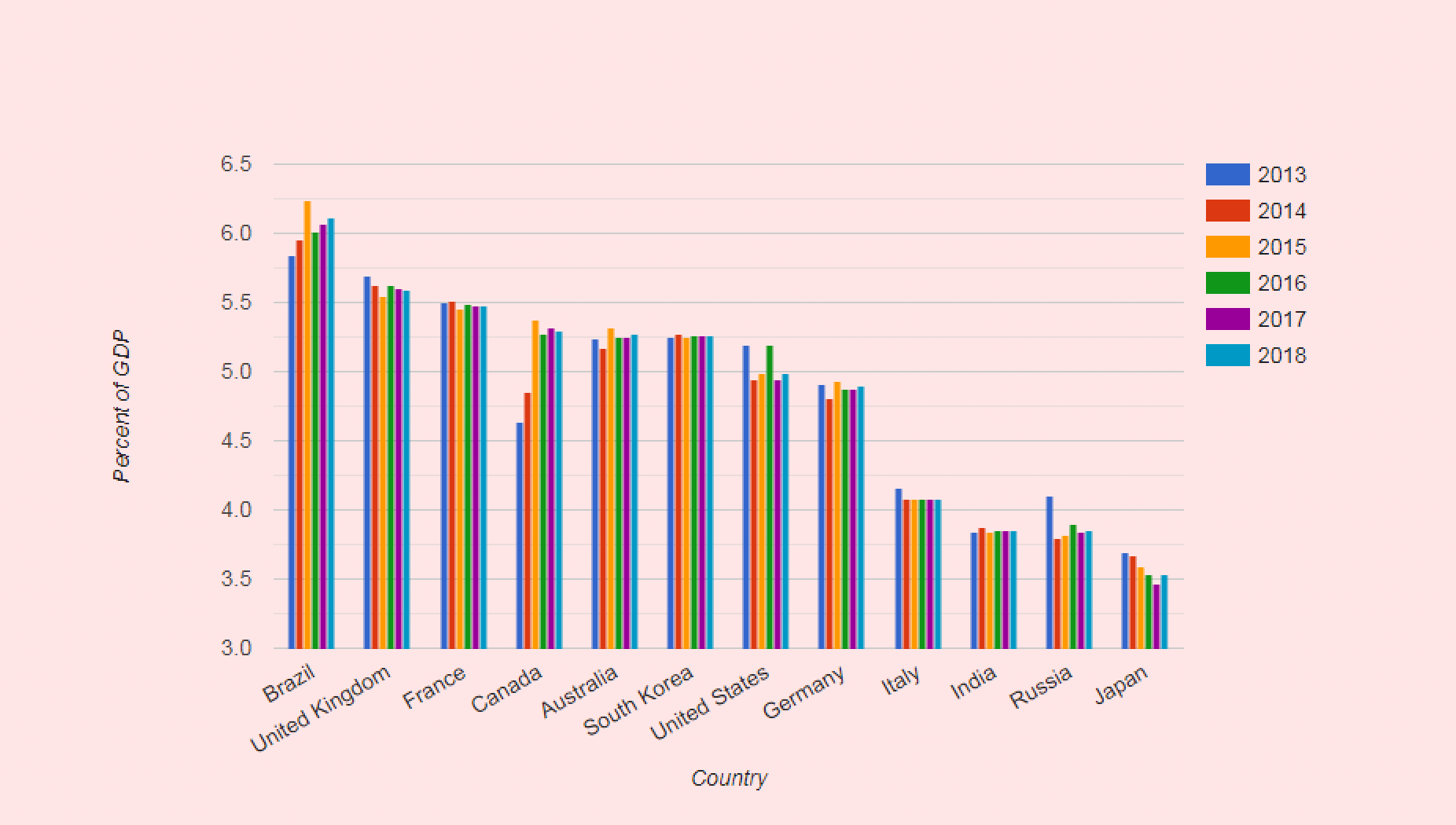 The previous slide shows the amount a country spends on education as a percentage of its GDP. We can see that Brazil spends the most on education, regarding its overall GDP.
•The United States is located in the middle of the chart. This indicates that the United States is spending less than other country's on education, in regards to its overall GDP.GDP.
Education Expenditure Per Capita V.S. GDP Per Capita
*Lack of credible data for Brazil, Saudi Arabia, China, and Canada*
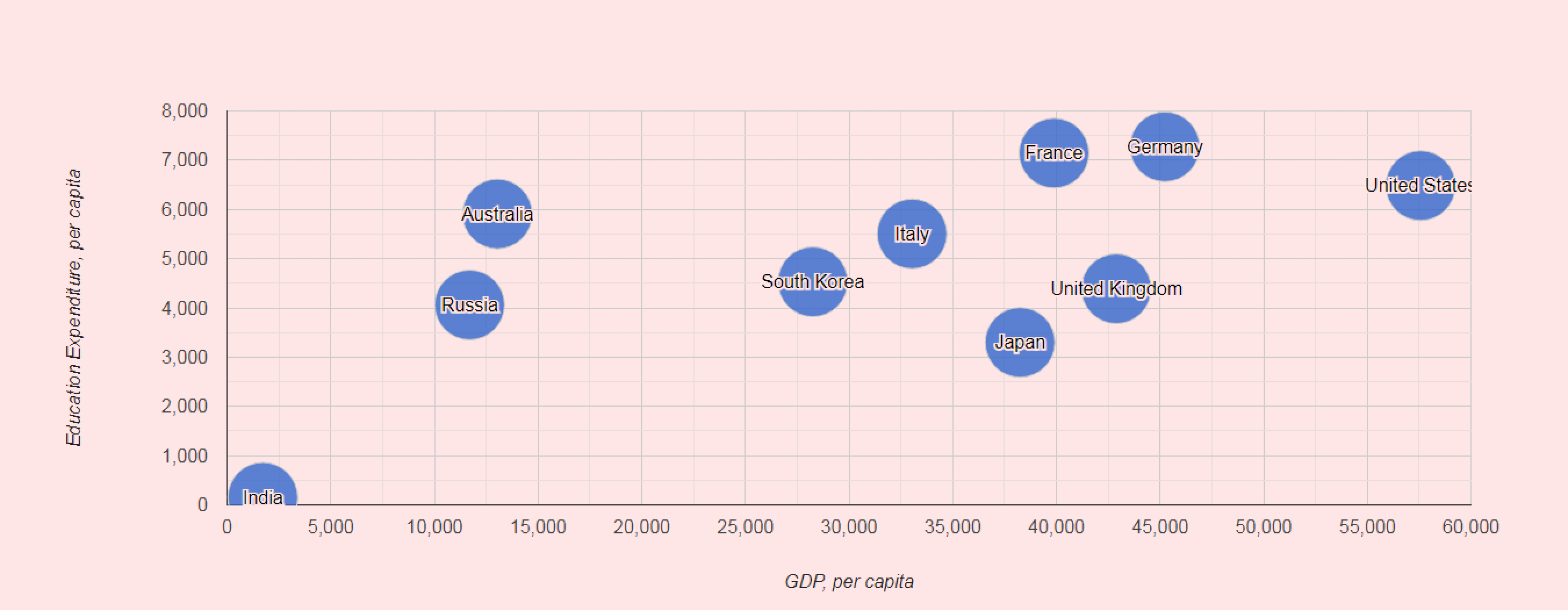 The previous slide shows the relationship between spending on education per capita and GDP per capita.
Germany and France are located in the high-middle of the chart. This indicates that they spend the most on education per capita and does not have the largest GDP per capita.
The United States spends less than Germany and France per capita, however, it has a larger GDP per capita.
Conclusions
The United States outranks all other countries in GDP and GDP per capita. 
•Although the United States spends the most on its military, it is not the largest spender when put viewed as a percentage of GDP.
•Saudi Arabia spends far more on its military when viewed as a percentage of GDP.
•The United States has steady growth in its spending on healthcare per capita and spending on education per capita.
•There is an upward trend in all of the nation's spending on healthcare per capita and education per capita.
•Although the United States is the largest spender on education per capita, it does not spend as much as other counties do when compared to GDP per capita.